Чудо-птица, алый хвостПрилетела в стаю звезд. 
Что это?
(Ракета)
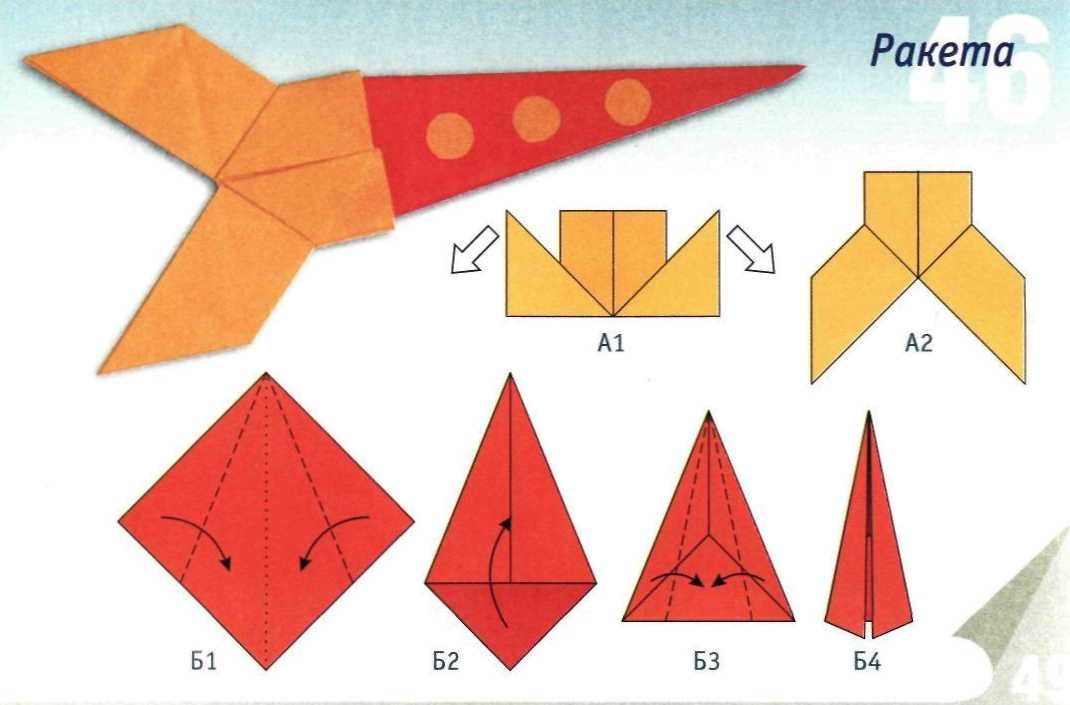 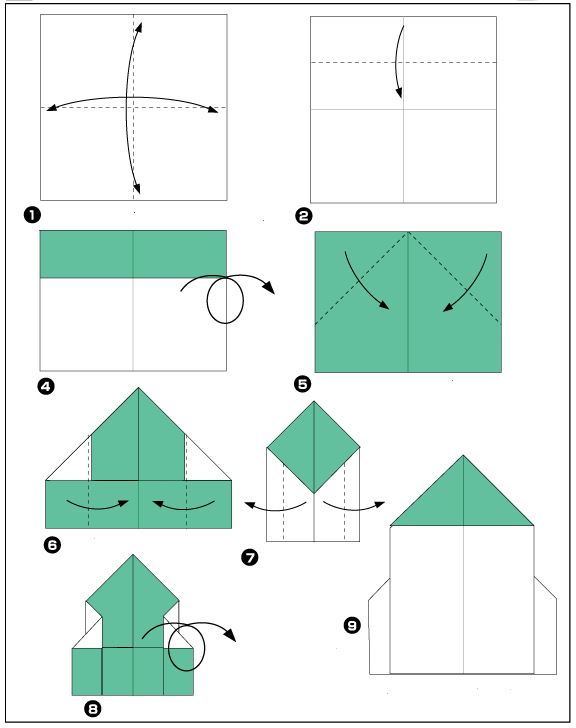 Вариант 2
Вариант 3
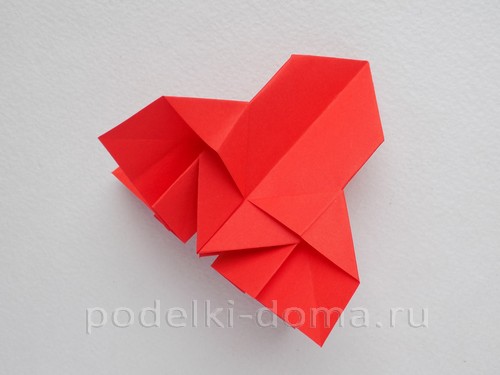 podelki-doma.ru›podelki/iz-bumagi/raketa…origami
Творческих успехов и вдохновения!